Equations of Circles
Standard Form of a Circle
Center is at (h, k)
r is the radius of the circle
General Form of a Circle
Every binomial squared has been multiplied out.

Every term is on the left side, equal to 0.
EX 1  Write an equation of a circle with center (3, -2) and a radius of 4.
h
k
r
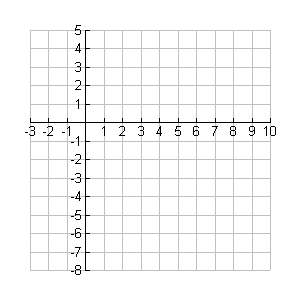 EX 2  Write an equation of a circle with center (-4, 0) and a diameter of 10.
2r
h
k
EX 3  Write an equation of a circle with center (2, -9) and a radius of       .
h
k
r
EX 4 Find the coordinates of the center and the measure of the radius.
Opposite signs!
(   ,    )
6
-3
Take the square root!
Radius 5
5. Find the center, radius, & equation of the circle.
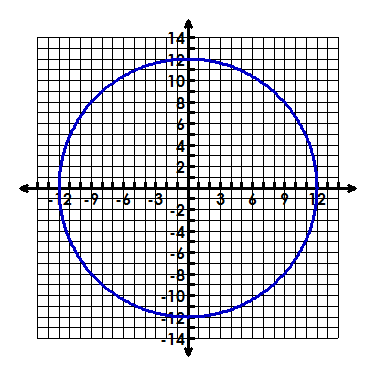 (0, 0)
The center is

The radius is 

The equation is
12
x2 + y2 = 144
6. Find the center, radius, & equation of the circle.
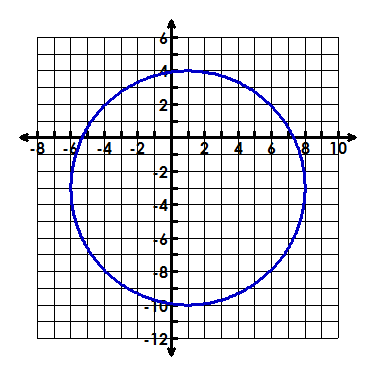 (1, -3)
The center is

The radius is

The equation is
7
(x – 1)2 + (y + 3)2 = 49
7. Graph the circle, identify the center & radius.
(x – 3)2 + (y – 2)2 = 9

Center  (3, 2)

Radius of 3
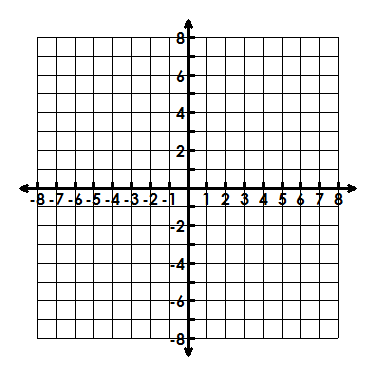 HW
Worksheet:
#1 - #6
Warm – Up
Find the coordinates of the center and the measure of the radius.


 Write an equation of a circle with center (4, -3) and a radius of 5
Matching Activity
Use the equations to help you match up the center and radius of each circle.
Write the number in each box that corresponds to the center and radius. 
Any empty boxes, write the equation of the circle, given the center and radius.
Answers to Matching Activity
Converting from General to Standard
Move the x terms together and the y terms together.
Move C  to the other side of the equals sign.
Complete the square (as needed) for x.
Complete the square(as needed) for y.
Factor the left & simplify the right.
8. Write the standard equation of the circle.  State the center & radius.
Center:  (4, 0)   radius:  3
9. Write the standard equation of the circle.  State the center & radius.
Center:  (-2, 3)   radius:  4
10. Write the standard equation of the circle.  State the center & radius.
11. Write the general form of the equation of the circle.
Homework
Worksheet:       #1 - #15
Warm - Up
A circular disk drive has a diameter with endpoints at (9, 2) and (15, 12). Find the center and radius of the disk drive.  Write the equation of the circle in standard form.
Homework Answers
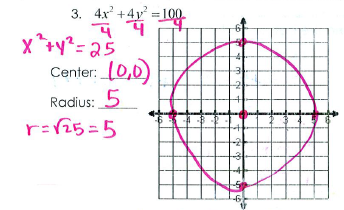 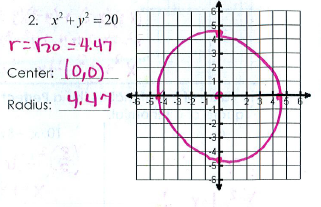 Homework Answers
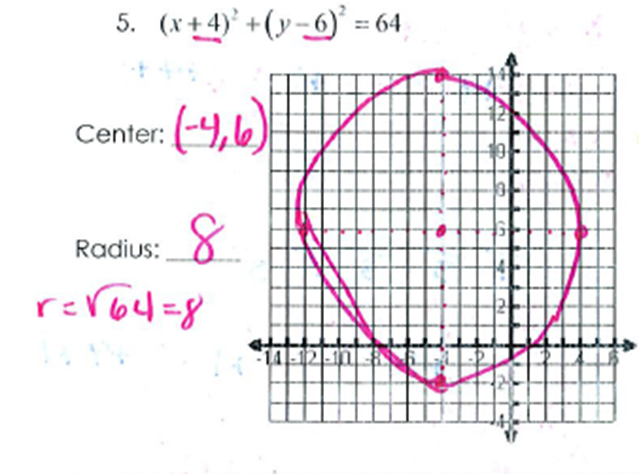 Homework Answers
Does the point lie on the circle?
Complete Task